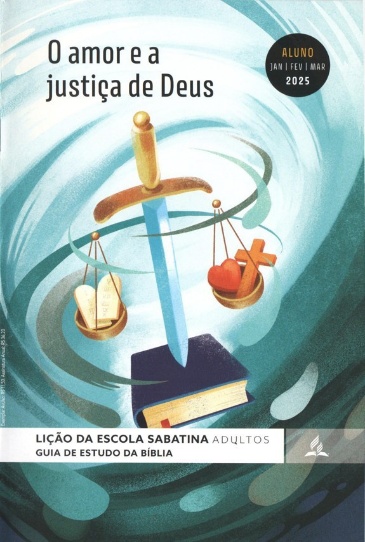 Regras de engajamento
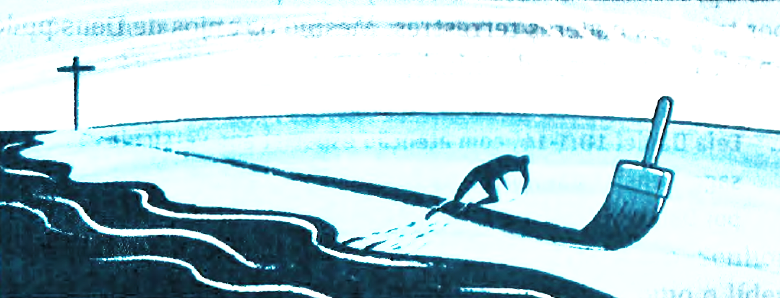 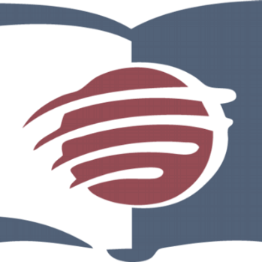 LIÇÃO 10
VERSO PARA MEMORIZAR: “Aquele que pratica o pecado procede do diabo, porque o diabo vive pecando desde o princípio. Para isto Sè manifestou o Filho de Deus: para destruir as obras do diabo”
(IJo 3:8).
10
LEITURAS DA SEMANA: Dn 10:1-14; Ap 13:1-8; JÓ 1:1-12; 2:1-7; Jo 12:31; 14:30; Mc 6:5; 9:29
design Neemias Lima
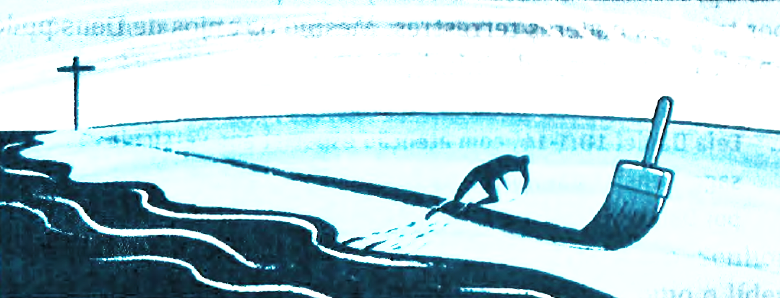 INTRODUÇÃO
Sábado
LIÇÃO 10
- Moisés disse: “Ofereceram sacrifícios aos demônios, não a Deus; sacrificaram a deuses que não conheceram, novos deuses que vieram há pouco, diante dos quais os seus pais não tremeram” (Dt 32:17). Paulo acrescentou: “As coisas que eles sacrificam são sacrificadas a demônios e não a Deus; e eu não quero que vocês estejam em comunhão com os demônios” (1C0 10:20). Por trás dos falsos “deuses” das nações, existiam, na verdade," demônios disfarçados. Isso significa, portanto, que todos os textos bíblicos que se referem à idolatria e aos deuses estrangeiros tratam do conflito cósmico. Assim, podemos compreender melhor 0 tema do grande conflito. Além disso, essa verdade tem profundas implicações para entender melhor a natureza desse conflito e como ele lança luz sobre 0 problema do mal.
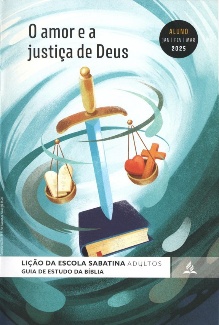 LEITURAS DA SEMANA: Dn 10:1-14; Ap 13:1-8; JÓ 1:1-12; 2:1-7; Jo 12:31; 14:30; Mc 6:5; 9:29
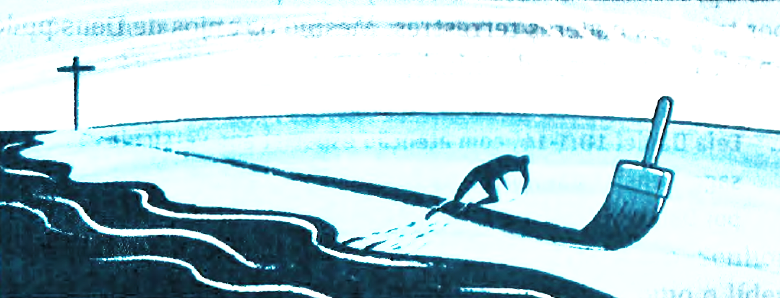 Um anjo atrasado
Domingo
LIÇÃO 10
PERGUNTAS:
1. Leia Daniel 10:1-14, com atenção especial aos versículos 12 e 13. 0 que essa passagem ensina que é mais relevante para o conflito cósmico? Por que o anjo enviado por Deus foi “resistido” durante 21 dias?









Você já experimentou as limitações de agir unicamente por meio dos princípios do amor, e não da imposição? Que lições você aprendeu sobre os limites do poder?
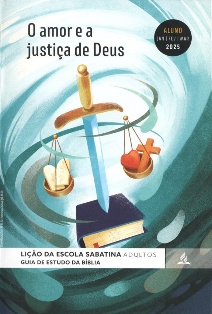 LEITURAS DA SEMANA: Dn 10:1-14; Ap 13:1-8; JÓ 1:1-12; 2:1-7; Jo 12:31; 14:30; Mc 6:5; 9:29
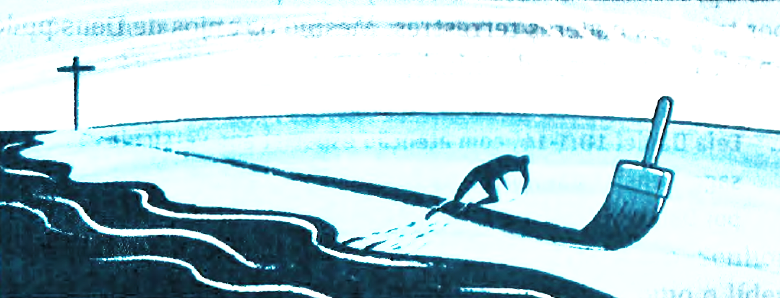 Um anjo atrasado
Domingo
LIÇÃO 10
COMENTÁRIOS:
- Para que 0 conflito cósmico possa acontecer, Deus não deve exercer todo 0 Seu poder. O inimigo precisa receber alguma liberdade e poder autênticos, que não podem ser removidos de maneira arbitrária, mas restringidos por alguns parâmetros conhecidos por ambas as partes (cujos detalhes não nos são revelados). Parece que, dentro do conflito cósmico, existem alguns parâmetros aos quais até os anjos de Deus se submetem e que podemos chamar de “regras de engajamento”.
Em certo sentido, não é difícil compreender esses limites de atuação, pois 0 Senhor trabalha apenas por meio do amor, e 0 amor, e não a imposição, é o fundamento de Seu governo. Deus age unicamente por meio dos princípios que se originam do amor. Esse conceito nos ajuda a entender melhor 0 grande conflito.
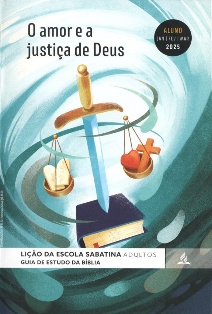 LEITURAS DA SEMANA: Dn 10:1-14; Ap 13:1-8; JÓ 1:1-12; 2:1-7; Jo 12:31; 14:30; Mc 6:5; 9:29
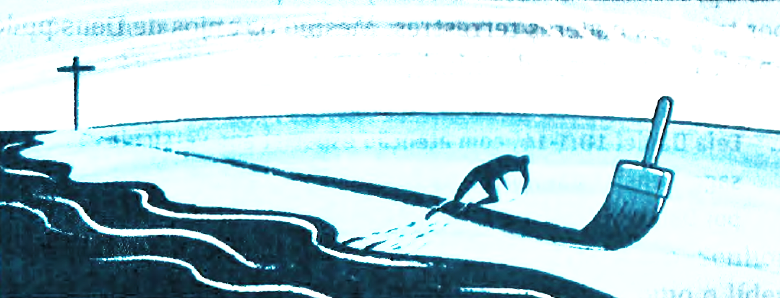 0 dragão do Apocalipse
Segunda
LIÇÃO 10
PERGUNTAS:
2. O que Apocalipse 13:1-8 revela sobre os limites de atuação do inimigo?











Mesmo que seja difícil ver isso agora, no fim 0 bem triunfará para sempre sobre O mal. Por que é tão importante que nunca nos esqueçamos dessa promessa maravilhosa?
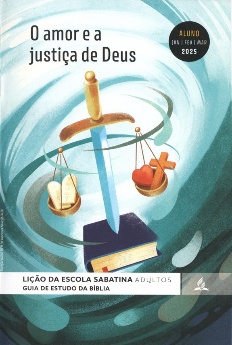 LEITURAS DA SEMANA: Dn 10:1-14; Ap 13:1-8; JÓ 1:1-12; 2:1-7; Jo 12:31; 14:30; Mc 6:5; 9:29
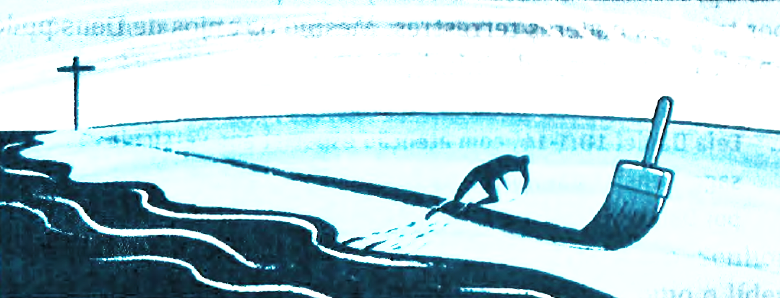 0 dragão do Apocalipse
Segunda
LIÇÃO 10
COMENTÁRIOS:
Assim, 0 dragão (Satanás) concede poder e autoridade à primeira besta (que simboliza um poder político-religioso terrestre). Esse poder é exercido para usurpar a adoração que é exclusiva de Deus. A besta profere blasfêmias contra 0 nome do Senhor. Além disso, trava guerra e chega a vencer os santos de Deus, pelo menos por um período de tempo. Essa autoridade e poder de atuação mundial lhe são dadas pelo dragão, 0 príncipe usurpador deste mundo. "No entanto, também existem limites claros para Satanás e seus agentes, incluindo limites de tempo. “Ai da terra e do mar, pois 0 diabo desceu até vocês, cheio de fúria, sabendo que pouco tempo lhe resta” (Ap 12:12).
Satanás sabe que “pouco tempo lhe resta”, e os acontecimentos descritos no Apocalipse ocorrem dentro de cronogramas proféticos, que apresentam limites específicos para 0 domínio das forças do mal (veja Ap 12:14; 13:5).
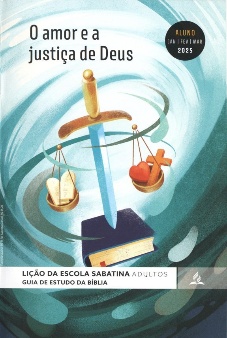 LEITURAS DA SEMANA: Dn 10:1-14; Ap 13:1-8; JÓ 1:1-12; 2:1-7; Jo 12:31; 14:30; Mc 6:5; 9:29
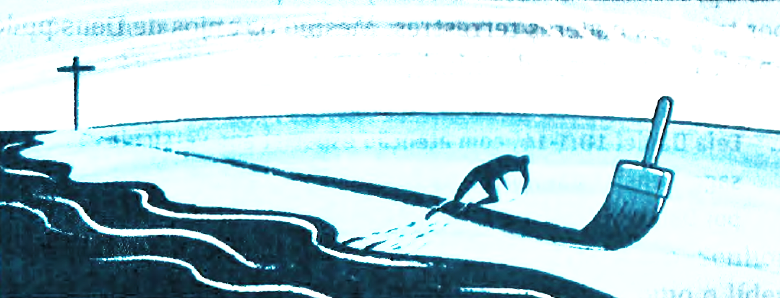 0 caso de Jó
Terça
LIÇÃO 10
PERGUNTAS:
3. Que princípios do grande conflito são revelados em Jó 1:1-12; 2:1-7?
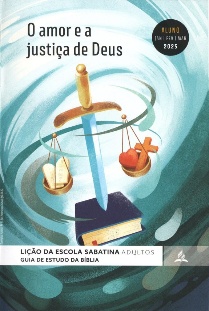 LEITURAS DA SEMANA: Dn 10:1-14; Ap 13:1-8; JÓ 1:1-12; 2:1-7; Jo 12:31; 14:30; Mc 6:5; 9:29
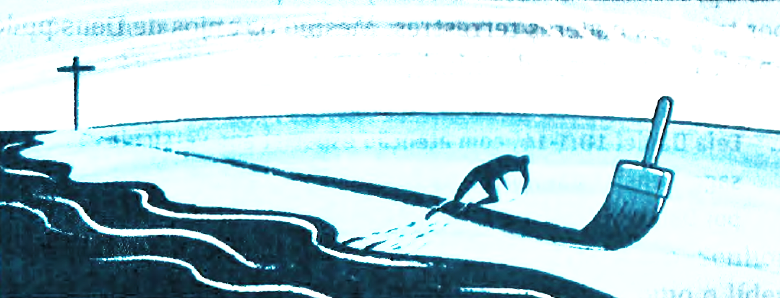 0 caso de Jó
Terça
LIÇÃO 10
COMENTÁRIOS:
- Deus respondeu às acusações de Satanás permitindo que o inimigo testasse a sua teoria, mas com limites. Primeiro Deus concedeu a Satanás poder sobre “tudo” o que Jó tinha, mas proibiu que infligisse danos pessoais a ele (Jó 1:12). Depois, Satanás afirmou que Jó só se preocupava consigo mesmo. Deus permitiu que Satanás atingisse Jó pessoalmente, mas ordenou que sua vida fosse poupada (Jó 2:3-6).
Satanás trouxe calamidades contra a família de Jó, mas 0 patriarca continuou a bendizer o Senhor (Jó 1:20-22; 2:9, 10), mostrando que as acusações eram falsas.
A história de Jó ensina várias coisas: (1) Existem regras de engajamento no conflito; (2) Existem parâmetros na corte celestial pelos quais as acusações contra o Senhor são respondidas, sem que Ele viole os princípios do amor, 0 fundamento do governo de Deus e Sua maneira de dirigir 0 Universo e as criaturas inteligentes.
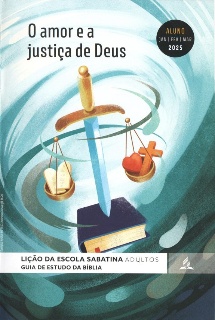 LEITURAS DA SEMANA: Dn 10:1-14; Ap 13:1-8; JÓ 1:1-12; 2:1-7; Jo 12:31; 14:30; Mc 6:5; 9:29
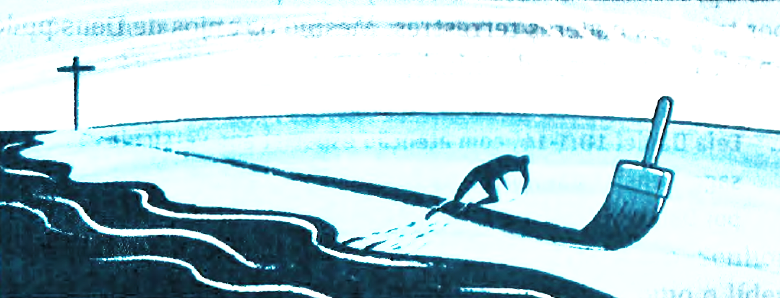 0 príncipe (temporário) deste mundo
Quarta
LIÇÃO 10
PERGUNTAS:
4. Leia João 12:31; 14:30; 16:11; 2 Coríntios 4:4; Lucas 4:6. 0 que esses textos ensinam sobre o governo do inimigo neste mundo?
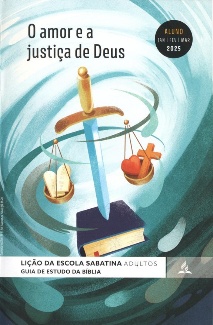 LEITURAS DA SEMANA: Dn 10:1-14; Ap 13:1-8; JÓ 1:1-12; 2:1-7; Jo 12:31; 14:30; Mc 6:5; 9:29
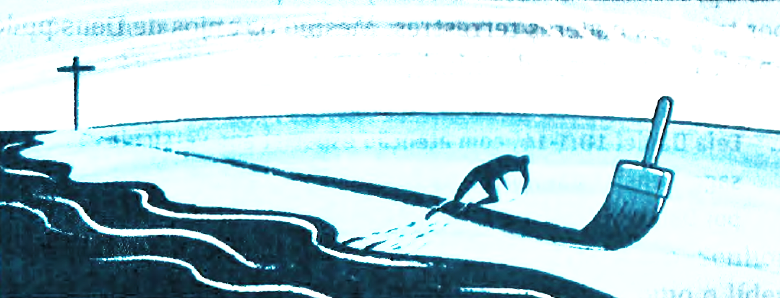 0 príncipe (temporário) deste mundo
Quarta
LIÇÃO 10
COMENTÁRIOS:
- No entanto, existem “regras” que limitam o que Deus pode fazer ao agir em harmonia com os princípios que fundamentam Seu governo. Esses limites incluem, por exemplo: (1) conceder livre-arbítrio às criaturas e (2) agir segundo as regras de engajamento pactuais, sobre as quais não temos pleno conhecimento, pelo menos por enquanto. Esses impedimentos e limitações à ação divina têm consequências significativas para a capacidade moral de Deus de reduzir e/ou eliminar imediatamente o mal neste mundo. Assim, o mal e 0 sofrimento continuam a existir, 0 que pode, de fato, levar muitas pessoas a questionar a existência de Deus ou a Sua bondade. No entanto, quando compreendemos o pano de fundo do grande conflito e os limites que o Senhor colocou sobre como Ele lidará com o mal, conseguimos, até certo ponto, entender melhor 0 porquê disso - pelo menos até o triunfo final de Deus sobre o mal.
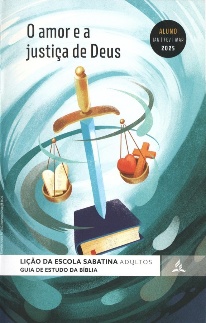 LEITURAS DA SEMANA: Dn 10:1-14; Ap 13:1-8; JÓ 1:1-12; 2:1-7; Jo 12:31; 14:30; Mc 6:5; 9:29
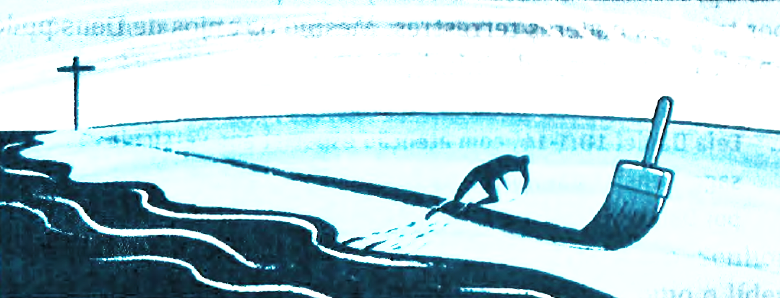 Limites e regras
Quinta
LIÇÃO 10
PERGUNTAS:
5. Leia Marcos 6:5; 9:29. Até mesmo a ação divina pode estar totalmente relacionada com fatores como fé e oração?









Leia Romanos 8:18 e Apocalipse 21:3,4. Ainda que não saibamos de muitas coisas, com base nesses textos, você confia que Deus sabe 0 que é melhor, deseja 0 que é melhor e, no fim, acabará com 0 mal e inaugurará a eternidade de alegria?
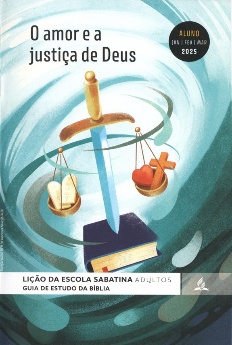 LEITURAS DA SEMANA: Dn 10:1-14; Ap 13:1-8; JÓ 1:1-12; 2:1-7; Jo 12:31; 14:30; Mc 6:5; 9:29
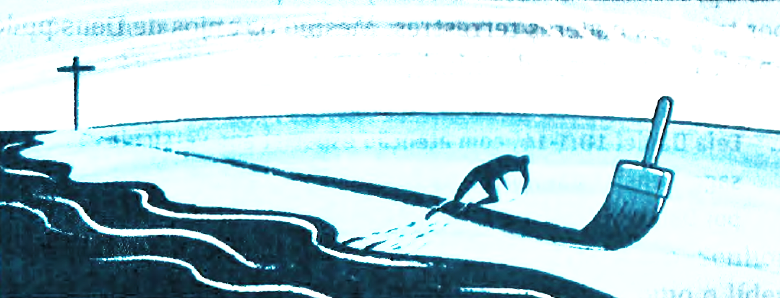 Limites e regras
Quinta
LIÇÃO 10
COMENTÁRIOS:
Tal conflito não pode ser resolvido simplesmente pelo poder, mas exige que cada lado demonstre suas afirmações.
Quando são apresentadas alegações graves contra alguém que está no poder, a melhor (e talvez a única) maneira de responder a essas acusações é permitir que seja feita uma investigação independente, imparcial e aberta. No caso de Deus, se as acusações ameaçam Seu governo (que está fundamentado no amor), elas não podem simplesmente ser varridas para debaixo do tapete.
O que tudo isso nos diz sobre o conflito cósmico e a relação dele com o problema do mal? Se Deus fizesse uma promessa, será que Ele a quebraria? Claro que não. Mas, como o Senhor age em harmonia com as regras de engajamento, Sua ação futura seria limitada em termos morais. Por isso, o domínio temporário do reino das trevas ocasiona o mal que existe atualmente em nosso mundo
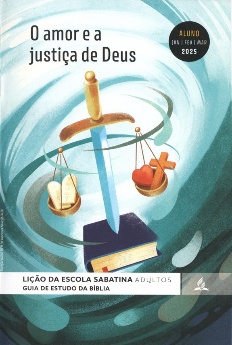 LEITURAS DA SEMANA: Dn 10:1-14; Ap 13:1-8; JÓ 1:1-12; 2:1-7; Jo 12:31; 14:30; Mc 6:5; 9:29
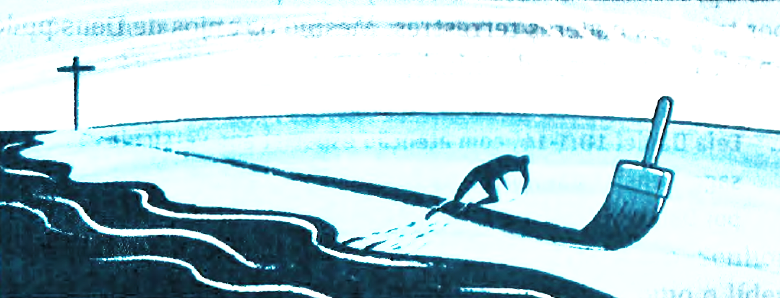 Estudo adicional
Sexta
LIÇÃO 10
COMENTÁRIOS:
Enquanto algumas pessoas iludidas advogam a ideia de que ele não existe, ele as está levando cativas e atuando grandemente por meio delas. Melhor que o povo de Deus, Satanás sabe o poder que esse povo pode ter sobre ele, quando fazem de Cristo a sua força. Quando roga humildemente ao poderoso Vencedor que 0 auxilie, o mais fraco dos crentes na verdade, repousando firmemente em Cristo, pode com êxito repelir a Satanás e todo 0 seu exército. Ele é astuto demais para apresentar-se aberta e ousadamente com suas tentações, pois então as entorpecidas energias do cristão seriam despertadas, e ele haveria de apoiar-se no forte e poderoso Libertador. Aproxima-se, porém, sorrateiramente, e atua de maneira disfarçada por meio dos filhos da desobediência que professam piedade” (Testemunhos Para a Igreja, v. 1, p. 307).
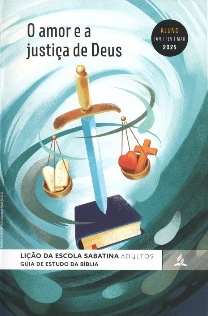 LEITURAS DA SEMANA: Dn 10:1-14; Ap 13:1-8; JÓ 1:1-12; 2:1-7; Jo 12:31; 14:30; Mc 6:5; 9:29
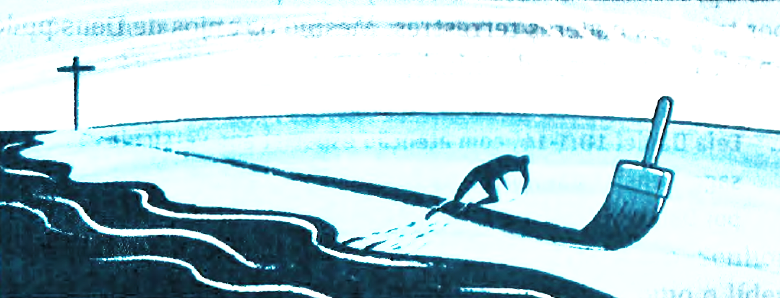 Estudo adicional
Sexta
LIÇÃO 10
PERGUNTAS:
1. O que significa ser um “legítimo prisioneiro de Satanás”? Ele pode fazer tudo o que quiser com as pessoas? Se não, por quê? Isso se relaciona com o que chamamos de “regras de engajamento” dentro do conflito cósmico?

2. Por que Deus concederia a Satanás algum poder de atuação no conflito cósmico, mesmo que apenas temporariamente? Como Ele responde às acusações do inimigo?

3. Como você responderia aos que negam a existência de Satanás? Mesmo que não possamos provar a existência dele, que evidências podemos mostrar às pessoas?
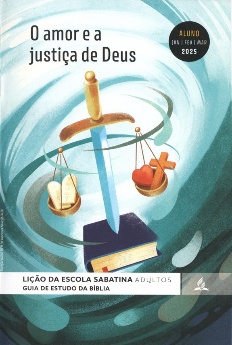 LEITURAS DA SEMANA: Dn 10:1-14; Ap 13:1-8; JÓ 1:1-12; 2:1-7; Jo 12:31; 14:30; Mc 6:5; 9:29